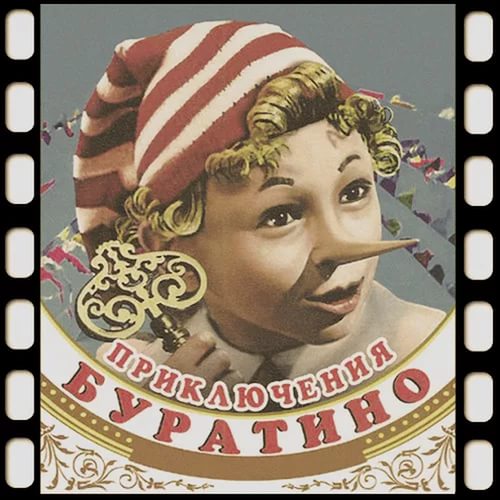 Год выпуска: 	1975                                                                                                 Режиссер: 	Леонид Алексеевич НечаевВ фильме снимались:  		Дмитрий Иосифов, Татьяна Проценко, 		Рома Столкарц, Томас Аугустина,			 Григорий Светлоусов, Николай Гринько, 		Рина  Зеленая, Владимир Этуш, 		Владимир Басов, Елена Санаева, 		Ролан Быков, Юрий Катин-Ярцев, 		Баадур ЦуладзеАвторы слов и музыки: 		Алексей Рыбников, 		Булат Окуджава и Юрий Энтин
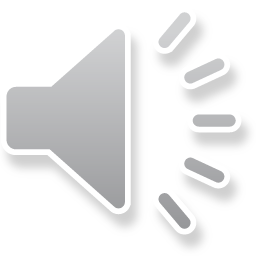 Песня Буратино
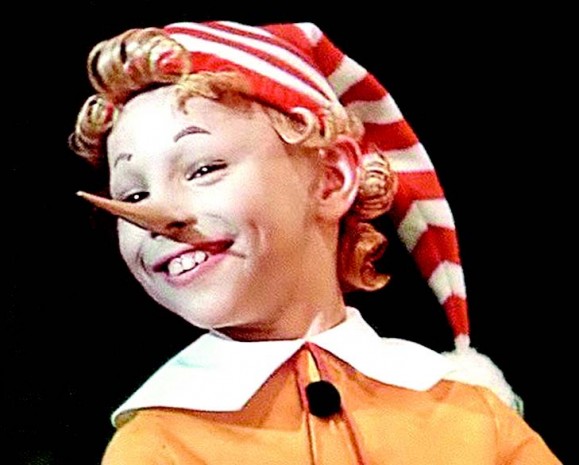 Эта песня написана Алексеем Рыбниковым и Юрием Энтиным, а исполняет ее Нина Бродскя.
	Песней открывается сказка «Кто доброй сказкой входит в дом?...» 
	В ней передан характер главного героя, Буратино, его «деревянные» движения, улыбка до ушей, его обаяние .
	Я думаю, это такой настоящий мальчишка. Мальчишка непоседливый, озорной и любопытный. Но вместе с тем добрый, отзывчивый и смелый. Куплеты как будто загадки («Кто доброй сказкой входит в дом?..» и т. д.), а в припеве выкрикивают ответ. Очень позитивная песня. Под нее так и хочется пританцовывать.
Песня фонарщиков
Песня фонарщиков («Мы люди неплохие…»). Слова Булата Окуджавы. Исполняет вокально-инструментальный ансамбль.
	В самом начале песни нас как-будто убаюкивает нежная мелодия на фортепиано. А дальше мне слышится, что добавляются и другие инструменты. Вообще, вся песня звучит в среднем и высоком регистрах (как-будто рисуя нам ночное небо).
	Назвать песню грустной (минорной) нельзя, потому что в ней поется о людях нужной профессии, которые «дарят» людям свет на улицах в ночное время, а еще припев звучит в мажоре (куплет в миноре). Песня очень светлая.
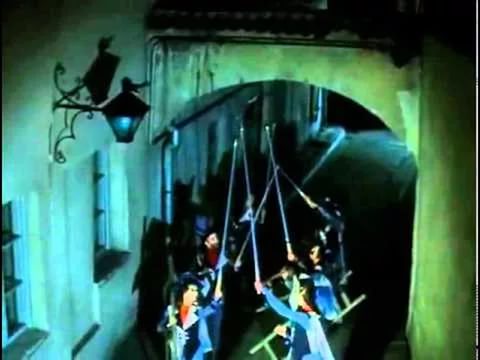 Песня Папы Карло
Песня Папы Карло («Из пахучих завитушек, стружек и колечек…»). Слова Булата Окуджавы.
	Песня начинается с гитарных переборов (это передает мечтательное настроение шарманщика). Исполняет эту песню Николай Гринько.
	Шарманщик мечтает о том, что выструганная им кукла будет ему помощником. Они будут вместе ходить по дворам и развлекать людей игрой на шарманке.
	Мне кажется, что папа Карло одинокий человек ему и от этого очень грустно (это передает печальная мелодия в проигрышах на струнных инструментах в высоком регистре). А еще я думаю, что в мелодии этой песни слышны итальянские мотивы.
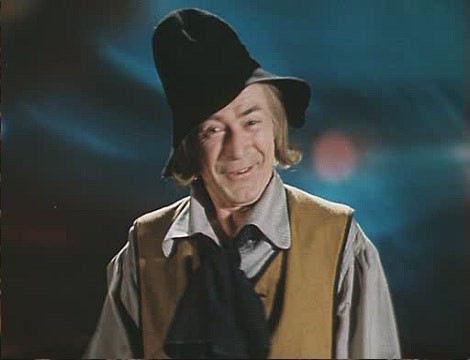 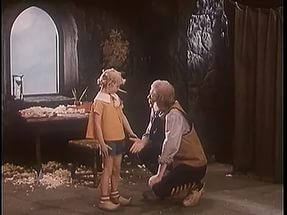 Песня  кукол  «Страшный Карабас»
Песня кукол («У Карабаса страшный бас…»). Слова Юрия Энтина.
	Прослушав эту песню с мамой, мы решили, что эта песня-речитатив (куклы-дети поют мелодию только в припеве, а куплете на фоне ударных инструментов звучит их шепот).
	Мама сказала, что эту песню исполняет вокальный ансамбль. Мне понравилась эта песня, потому что я люблю разные тайны и секретики!!!
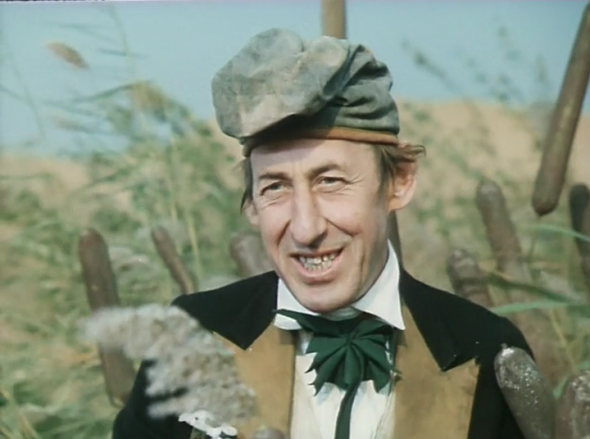 Песня  Дуремара
Песня Дуремара («А я о пиявках пою, за денежки их продаю…»). Слова Юрия Энтина. 
Куплеты исполняет Владимир Басов, а припев детский ансамбль. 
	Очень необычная песня. В ней смешано все – и сольное пение, и ансамблевое, даже несколько раз меняется темп и размер песни. Меняется и характер песни. В куплетах хитрый Дуремар пытается продать свои пиявки (от всех болезней) - мелодия звучит ласково, заманивающее, но тут же ансамбль лягушат веселым и задорным припевом раскрывают его замысел словами, что «от жадности, скупости и глупости никакие пиявки не помогут».
	Очень веселая и поучительная песня.
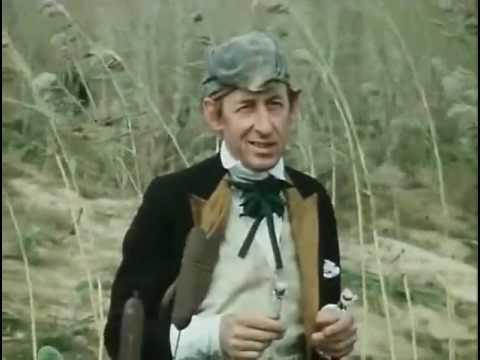 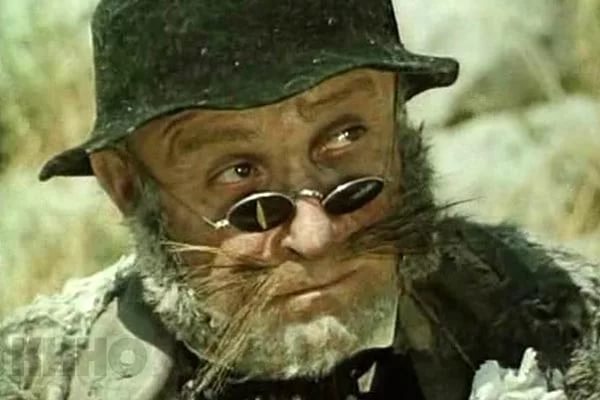 Песня-танец лисы Алисы и кота Базилио
Эту песню исполняют Ролан Быков и Елена Санаева. Песня-танец Базилио и Алисы о жадинах, хвастунах и дураках. («Какое небоголубое…» слова Б. Окуджавы). 
	Я думаю это парочка жуликов, которые ради денег готовы обмануть всех, в том числе друг друга.
	Песня звучит игриво, ярко, мне кажется даже легкомысленно. В партии кота Базилио мне слышаться «кошачьи» интонации.
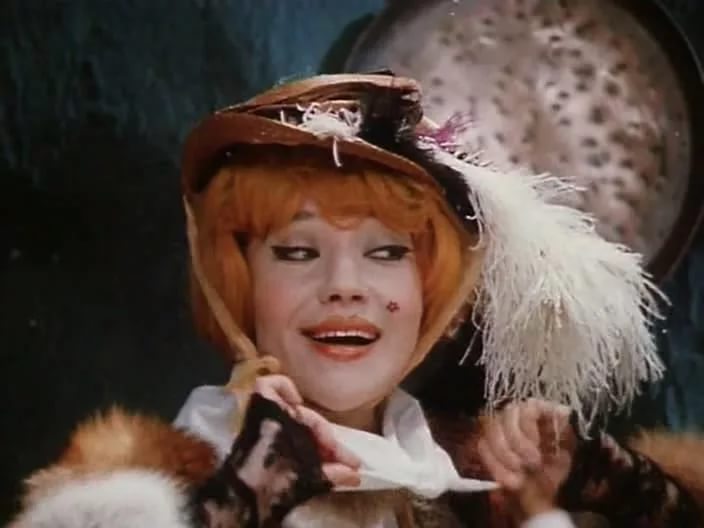 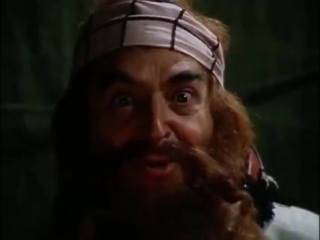 Песня Карабаса Барабаса
Песня Карабаса Барабаса («Я этих кукол обожаю, как будто собственных детей…»). Слова Булата Окуджавы. Карабас Барабас – огромный человек с длинной черной бородой. Он называет себя доктором кукольных наук. Страшный персонаж, жестоко обращается со своими актерами. Он гоняется за Буратино, пытаясь отобрать у него Золотой ключик. 
	Когда была маленькой, я боялась Карабаса Барабаса. Но с повязанной больною головой и обрезанной бородой мне под конец сказки казался он несчастным, чем грозным.
	Карабас очень интересно вращает глазами .
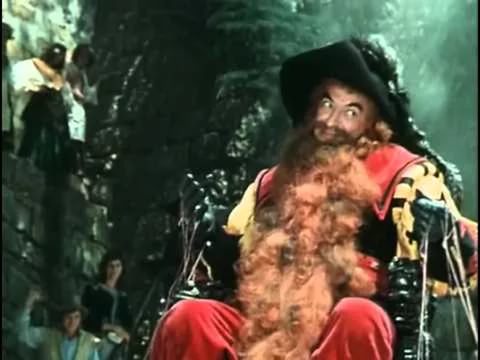 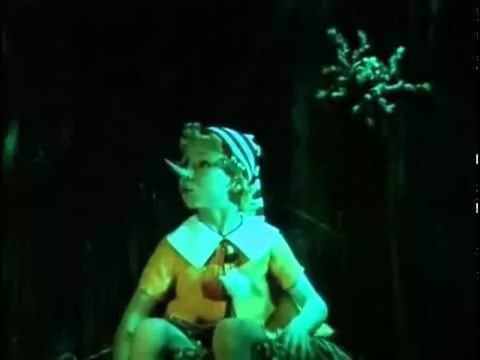 Песня Пауков и Буратино
Песня пауков с Буратино («Поучайте лучше ваших паучат!»). Слова Юрия Энтина. Куплеты исполняет Гарри Бардин, а припев Татьяна Канаева. 
	В песне поется о том, что что такое хорошо, а что такое плохо (о непослушных детях и как они заканчивают). Только упрямый Буратино отказывается слушаться «Поучайте лучше ваших паучат…».
	Я думаю, если бы это было правдой, было бы меньше непослушных детей.
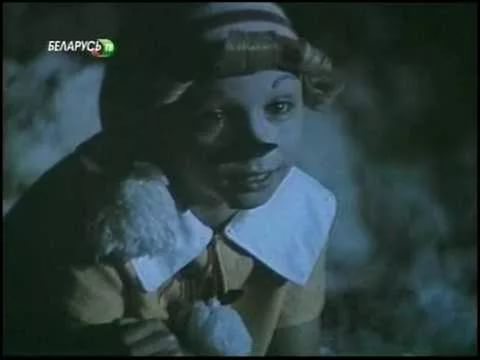 Песня о Поле чудес
Песня о Поле чудес («Не горы, не овраги и не лес…»). Слова Булата Окуджавы. 
	Лиса Алиса имеет все лисьи качествами – она хитра, добивается своего путем обмана и ложной доброты. Мошенница с большой дороги пытается обманом забрать у Буратино пять золотых монет.
	Кот Базилио прикидывается слепым и нищим, просит милостыню. Лиса Алиса командует им и использует в своих хитрых целях.
Уже в самом начале песни звучат устрашающие интонации в словах и мелодии. На протяжение всей песни присутствует напряжение от происходящего на экране. Мало того, еще и события происходят ночью…
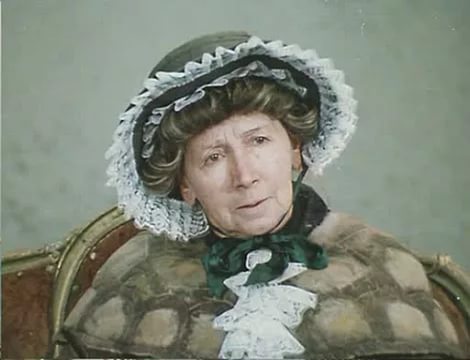 Песня черепахи Тортилы
Романс Тортилы («Затянулась бурой тиной гладь старинного пруда…»). Слова Юрия Энтина. Я думаю, это просьба к детям не торопиться стать взрослыми.
	Песня звучит очень трогательно. Этот романс, как и песня папы Карло, своей мелодией напоминает итальяские мотивы. Романс имеет размер ¾ (мама объяснила мне, что он похож на вальс и делится на три доли -1,2,3).
	Я думаю черепаха Тортила — это спокойная, старая, мудрая, со слеповатыми глазами обитательница пруда. Она дарит Буратино Золотой ключик. Правда, она не может рассказать, какую дверь он отпирает, но уверена, что это дверь к счастью.
Песня Пьеро
Песню Пьеро исполняет Ирина Понаровская.
	Мне кажется, что это песня-серенада (это и гитара, и слова о любви, обращенные к Мальвине).
	Пьеро – грустный, несчастный поэт с белым лицом и нарисованными бровями. Он влюблен в Мальвину, считает себя ее женихом и постоянно страдает от своих чувств. 
	Я бы очень хотела в этой сказке исполнить роль Мальвины, чтобы быть такой же красивой, и чтобы мне пели песни и читали стихи… 
	Очень красивы финальные кадры, где юные актеры аплодируют сами себе под песню «Бу-ра-ти-но!» — это достойное завершение озорной и радостной истории.
	Когда показали конец фильма, я хлопала вместе с героями сказки, которые хлопали сами себе.
	У режиссера получилось всё: доброта, шутки и неповторимая атмосфера сказки. И благодаря этому, интерес зрителей к фильму-мюзиклу «Приключение Буратино» не устареет никогда.